Warmly invites you to MEGA2019“Make Environment Great Again”
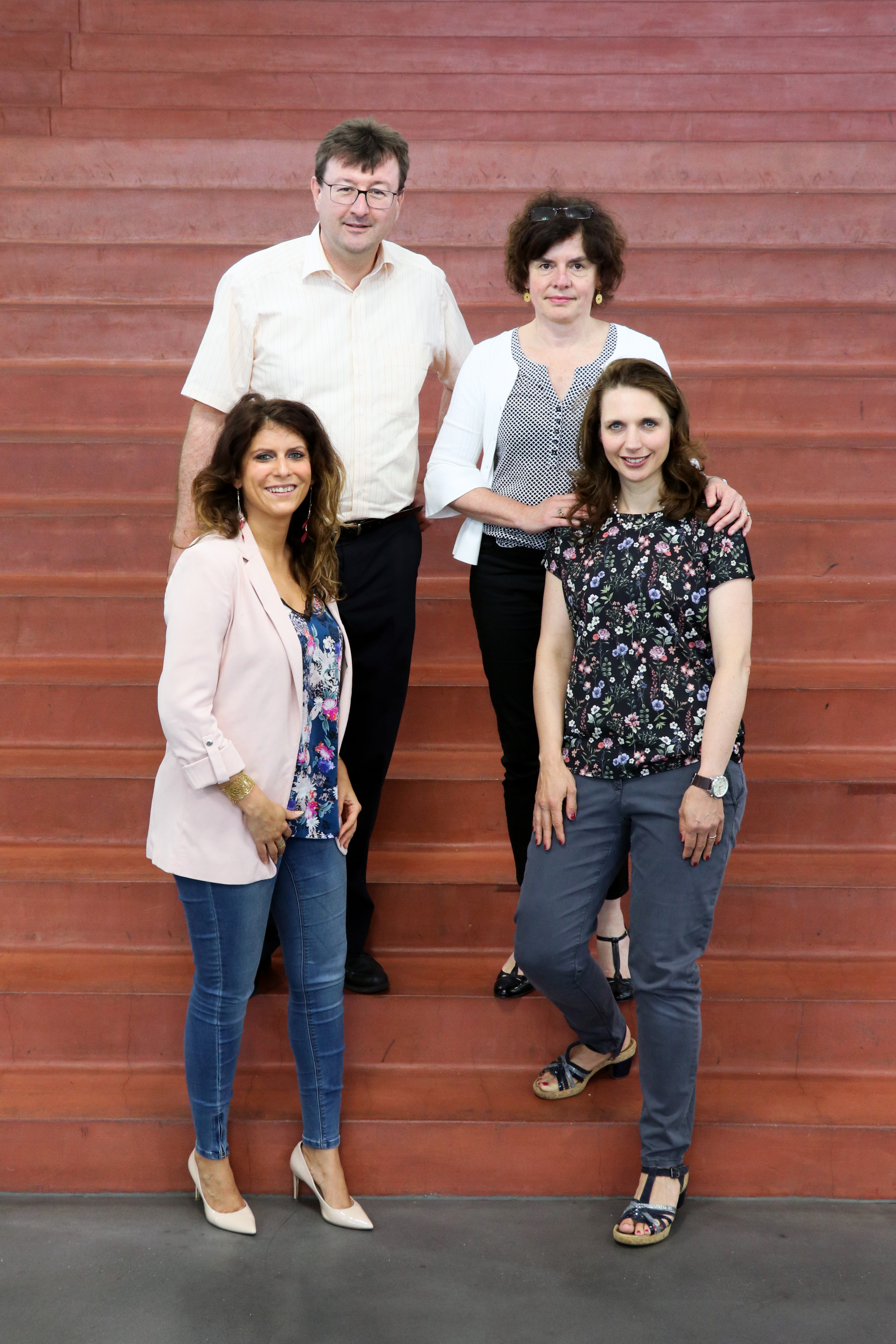 Jean-Claude Hemmer headmaster

Claire Simon deputy head

Sandra Galli teacher

Sandra Droste correspondent
Welcome
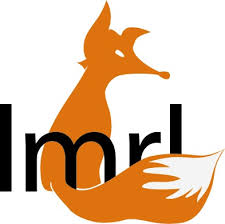 “Old school”
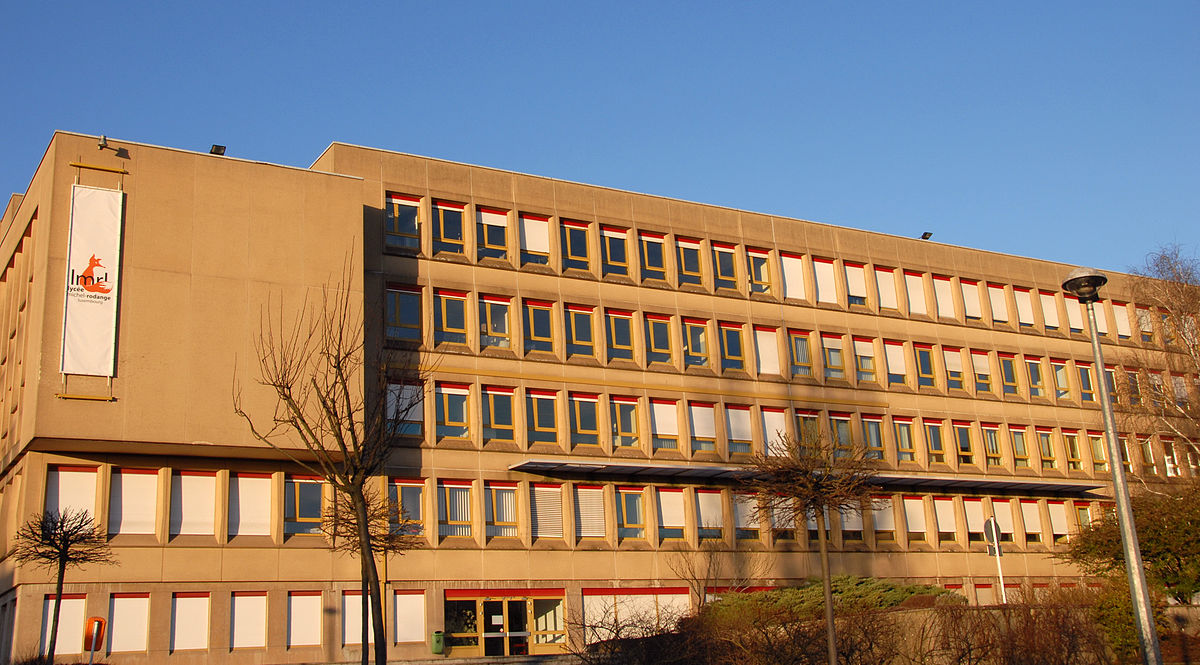 Welcome
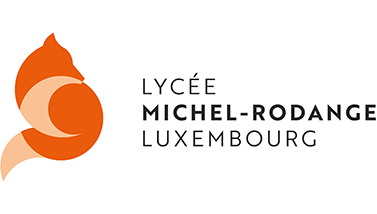 New building 2021
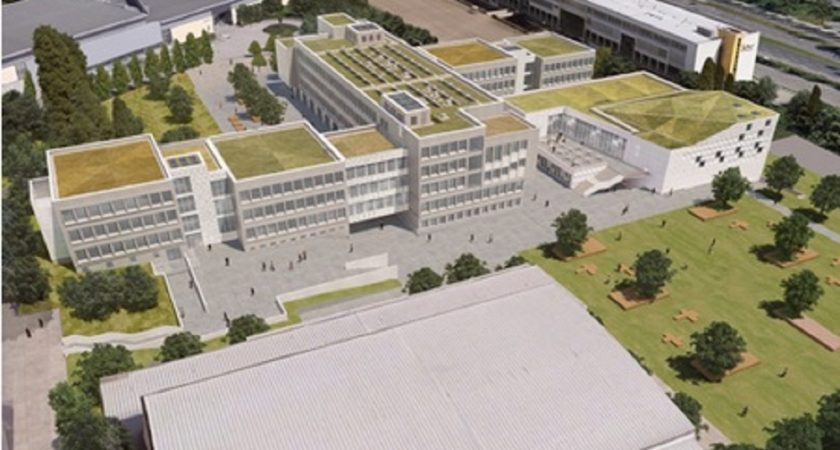 Welcome
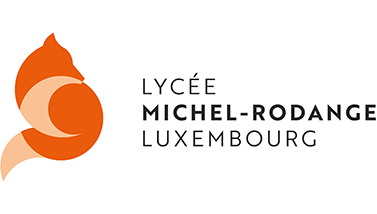 2017-2021 in the “Flower”
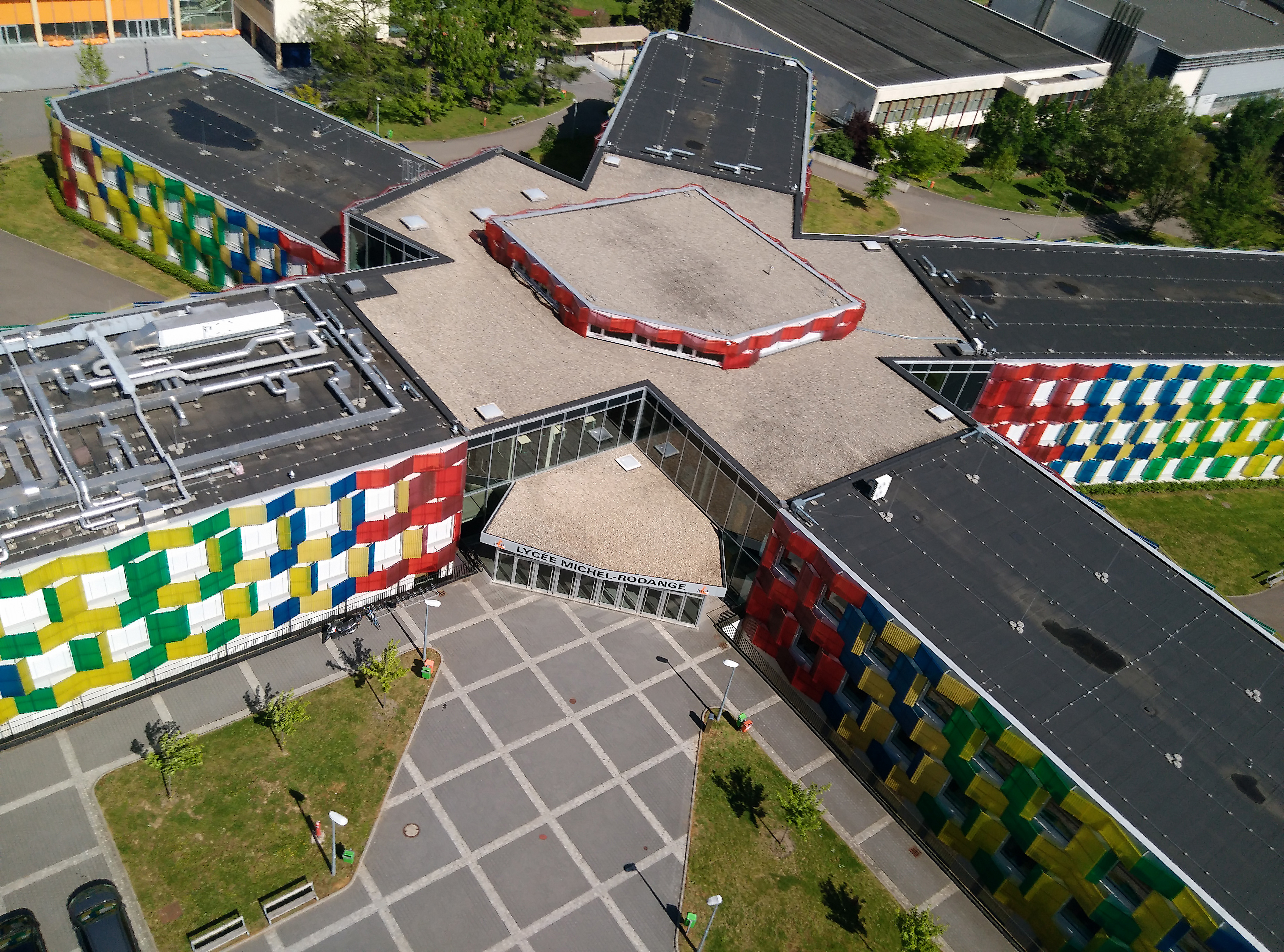 Welcome to Luxembourg
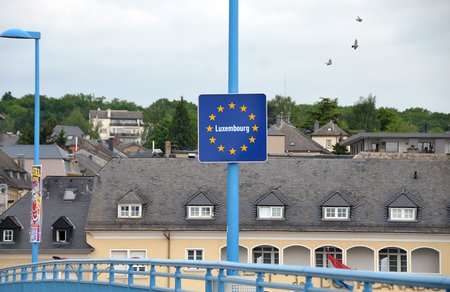 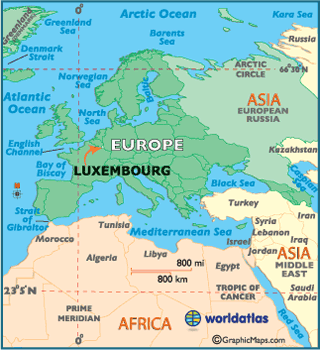 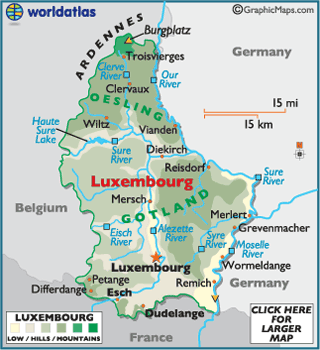 Welcome to Luxembourg
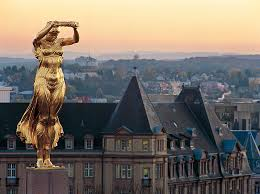 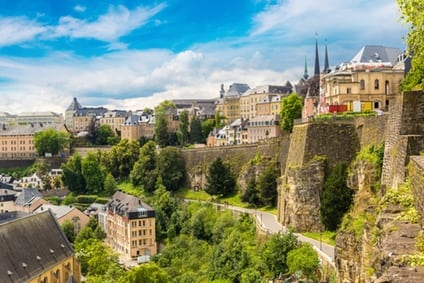 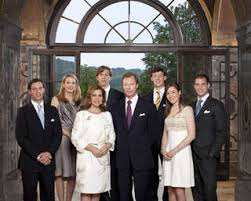 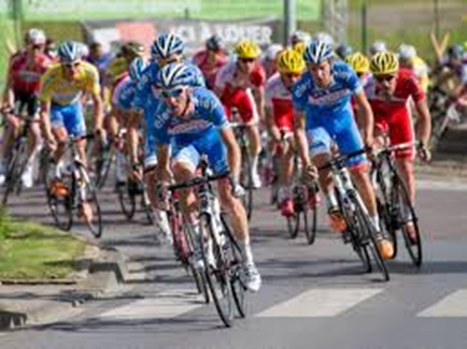 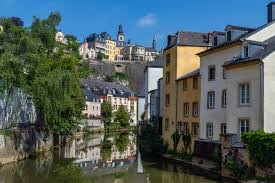 LuxembourgUNESCO World Heritage
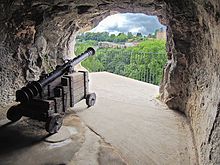 Welcome to Luxembourg
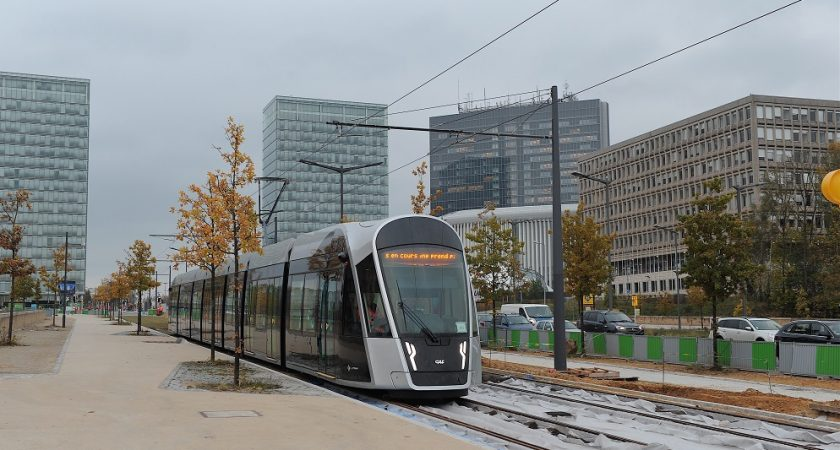 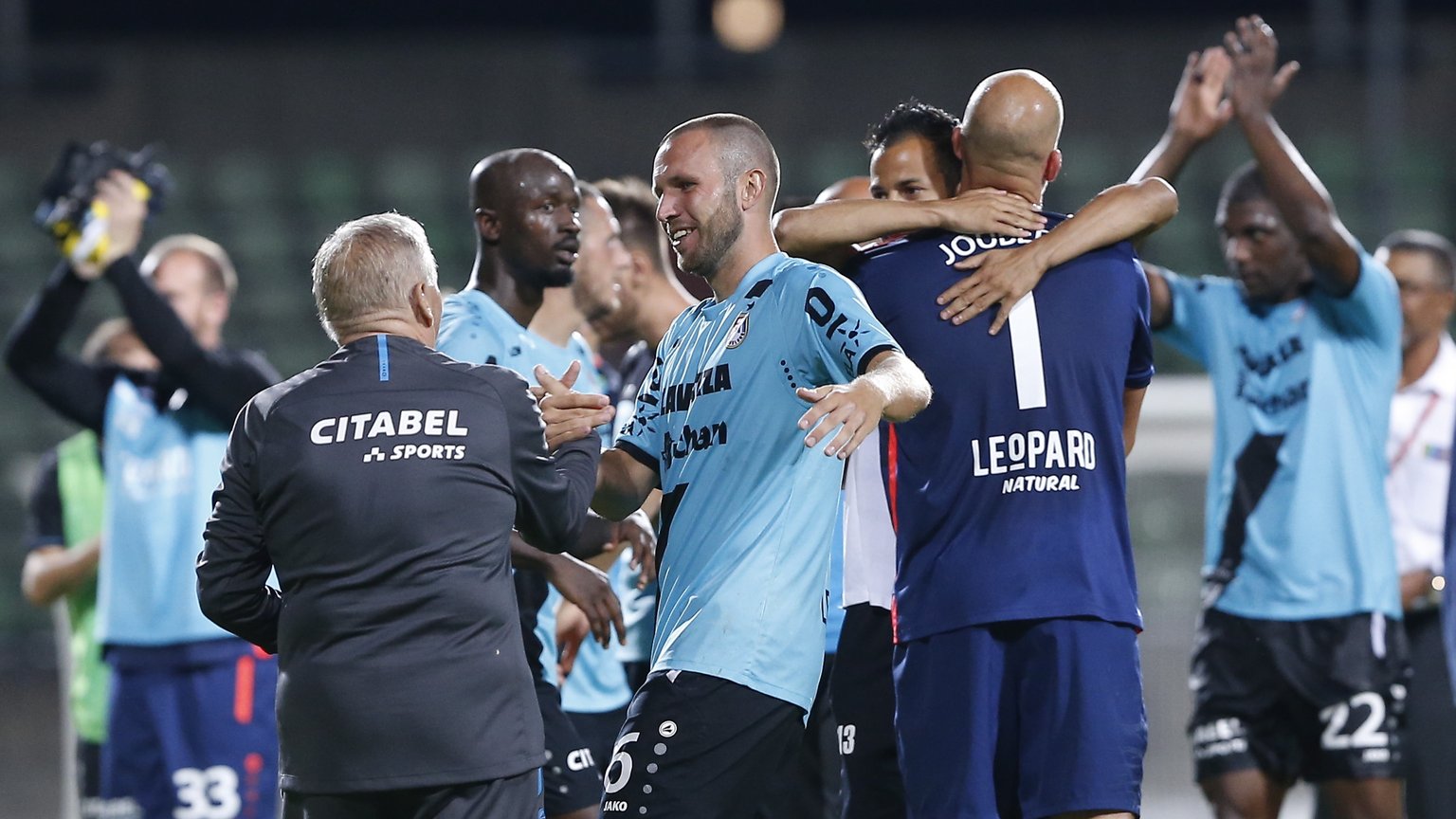 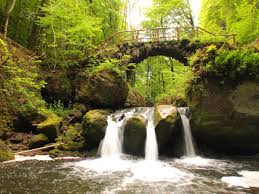 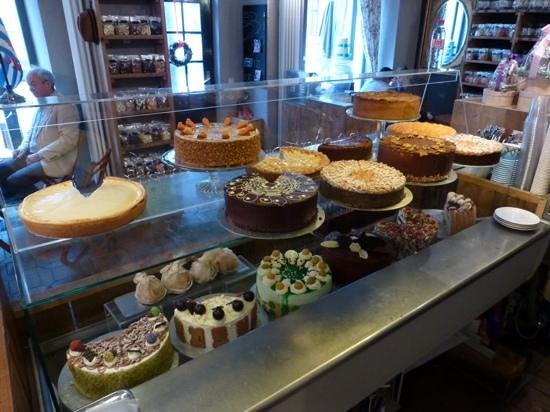 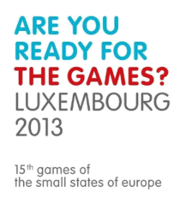 How to get to Luxembourg
By plane
Luxembourg Airport
Connections to all major cities
Brussels South Charleroi Airport or Frankfurt Hahn airport
Low cost airlines
Ryanair
By bus
FLIBCO offers shuttles from Charleroi and Frankfurt to Luxembourg
Destination in LuxembourgLUXEMBOURG - P&R Bouillon 
Website: Flibco.com 
By car
Coming from Belgium
Coming from France
Coming from Germany
By train
You may also walk or bike
In this case, I guess, you don’t need any help
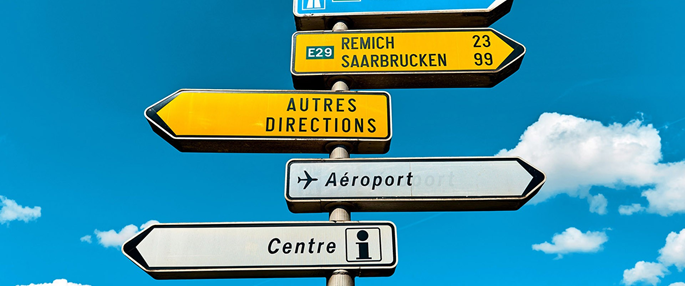 Topic	MEGA Make Environment Great Again
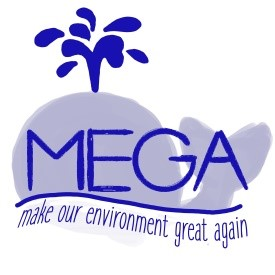 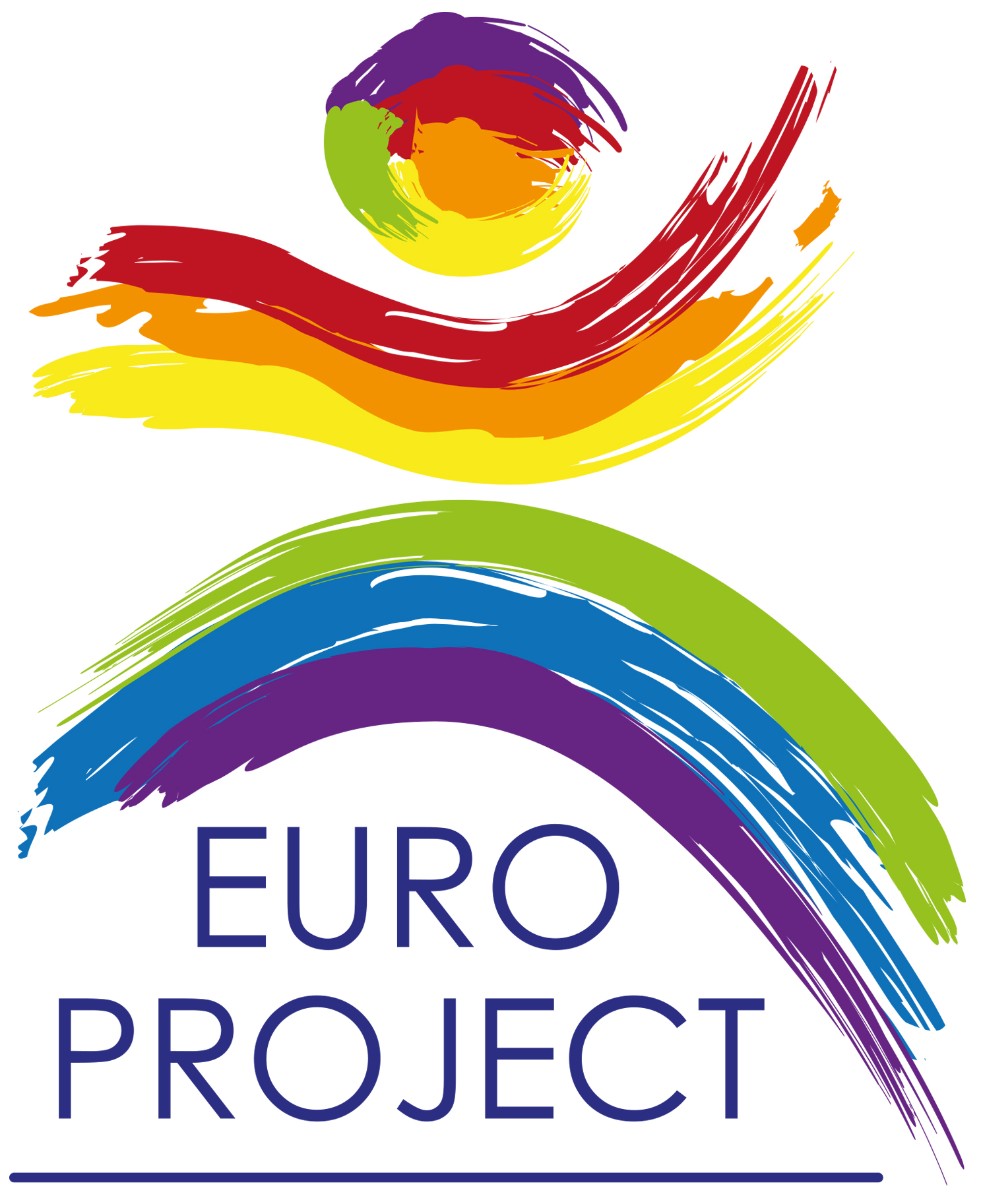 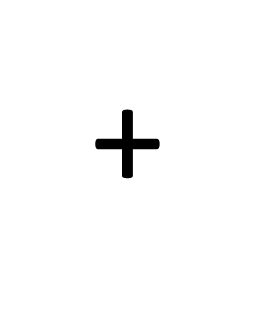 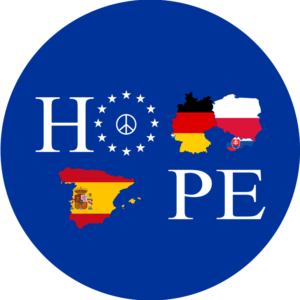 +
Make students and staff more 
aware of and active for 
a sustainable environment
in both every-day school life
as well as in society
When: 10th – 14th November 2019
Sunday 10th Nov. arrival day
Monday 11th –Wednesday 13th Nov. workshops
Thursday 14th Nov. departure day
Topic MEGA Make Environment Great Again
Every-day school life: Sustainability projects workshops




Society: Debating a Model United Nation topic on Environment
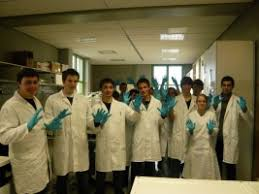 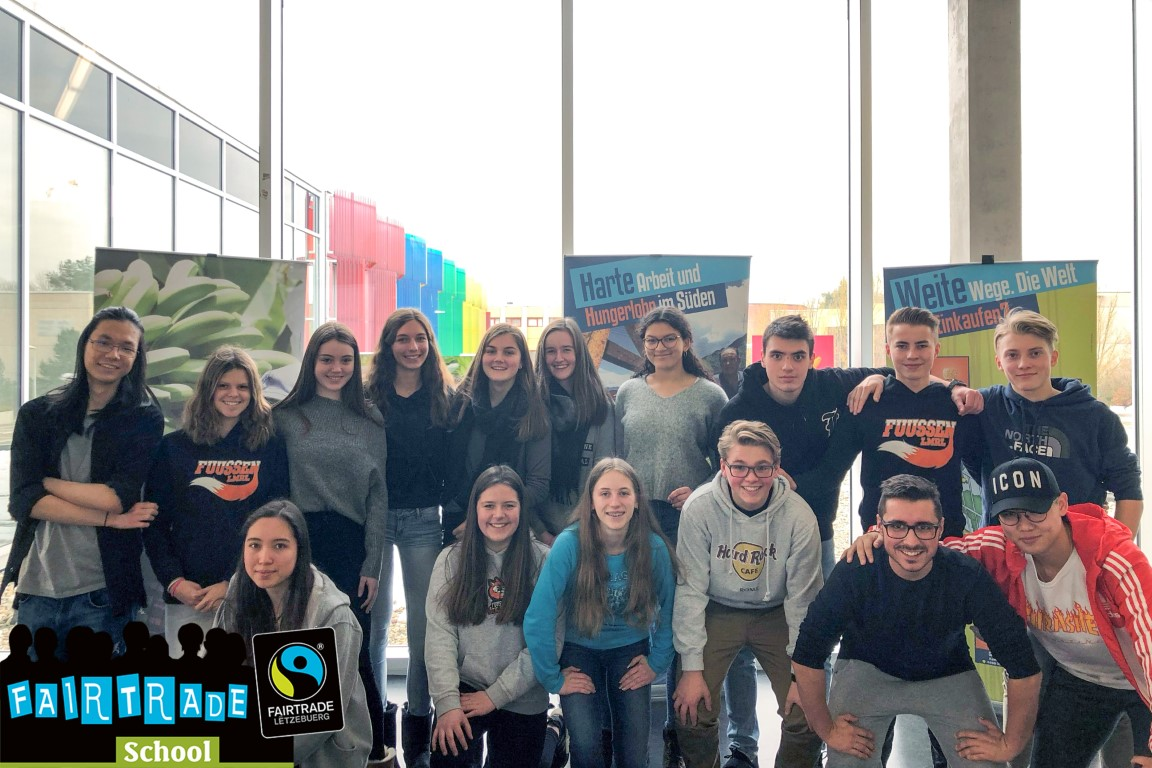 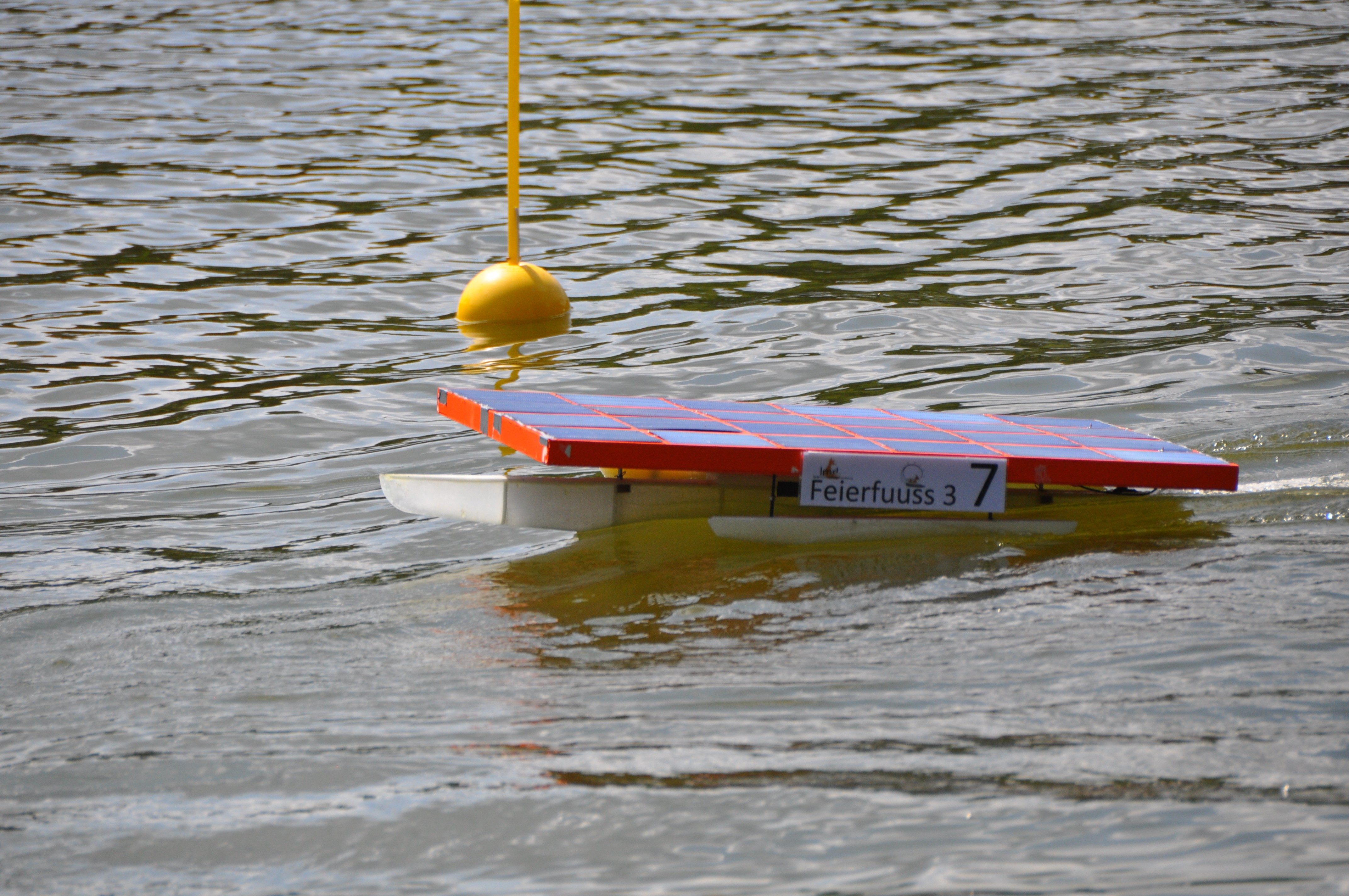 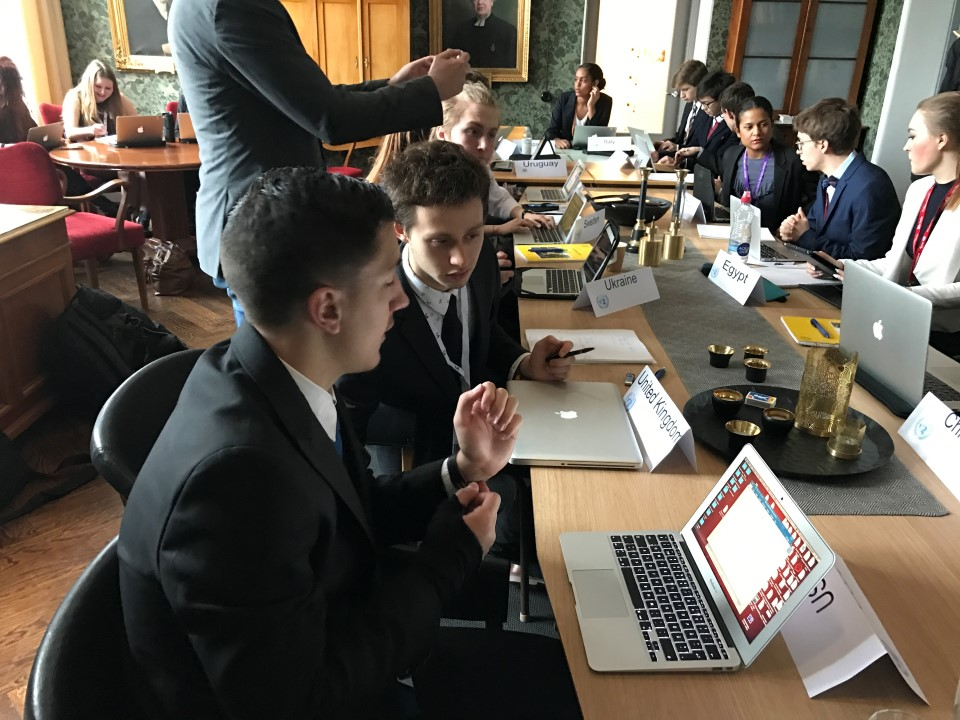 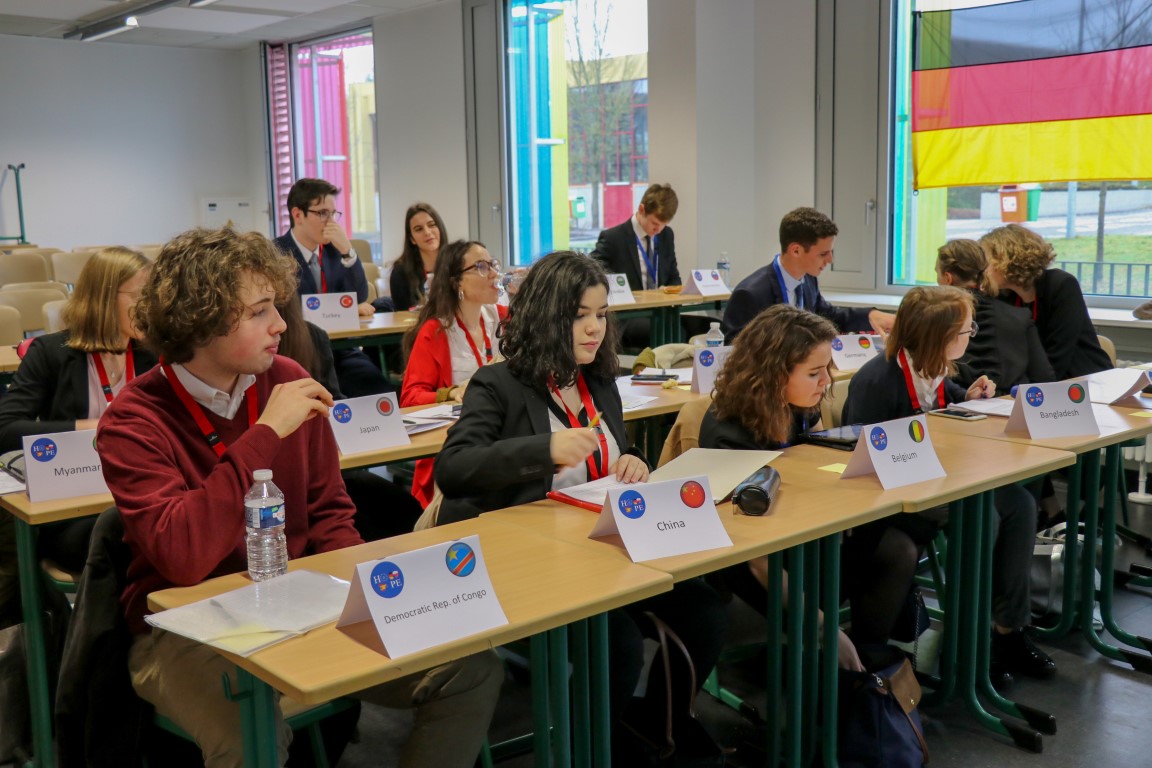 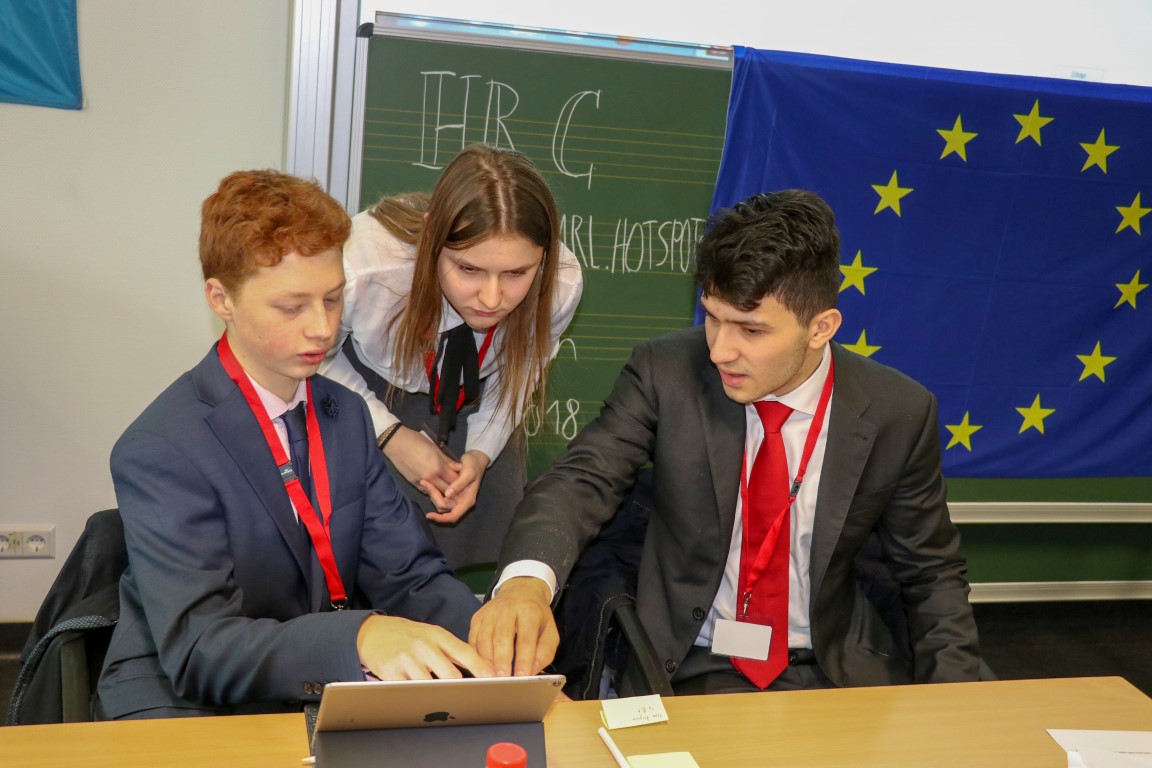 Who to bring
2 students aged 16-18 with the following qualities:
eloquent, 
open-minded,  
interested in environment issues in politics AND at school

 2-3 members of staff
Accomodation: Students in host families
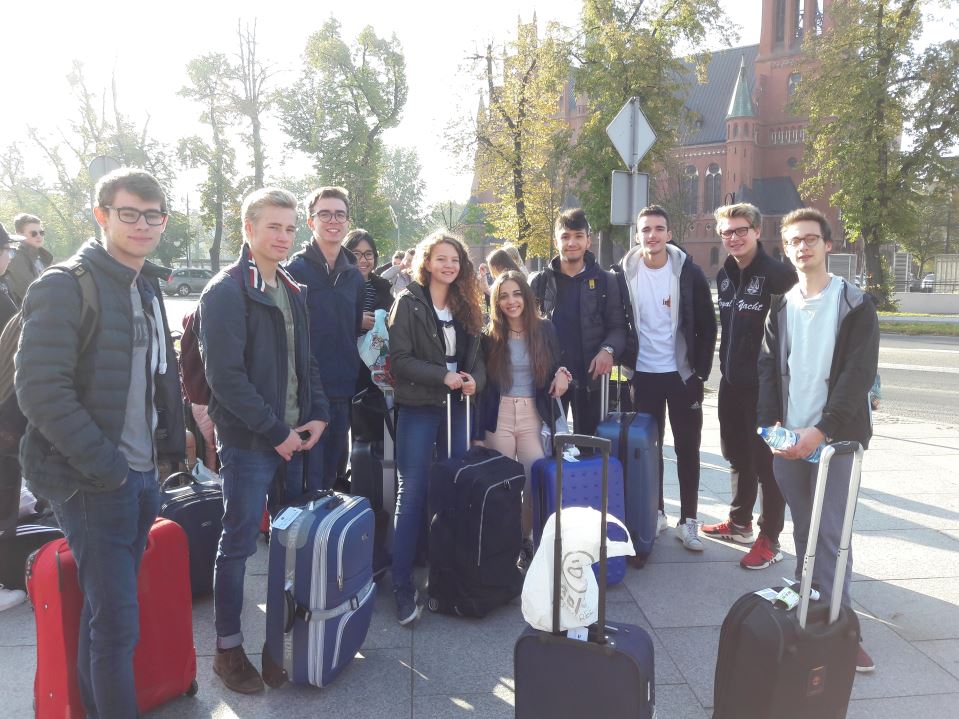 Accommodation: teachers
Hotel Parc Belle-Vue
5 Avenue Marie-Thérèse, 2132 Luxembourg  Telefon: 45 61 41 1
https://www.goereshotels.com/belle-vue-en/
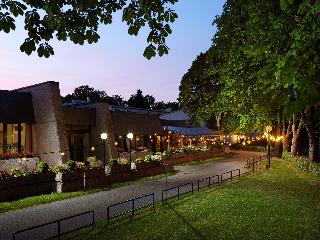 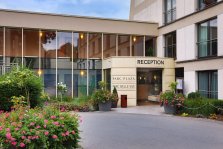 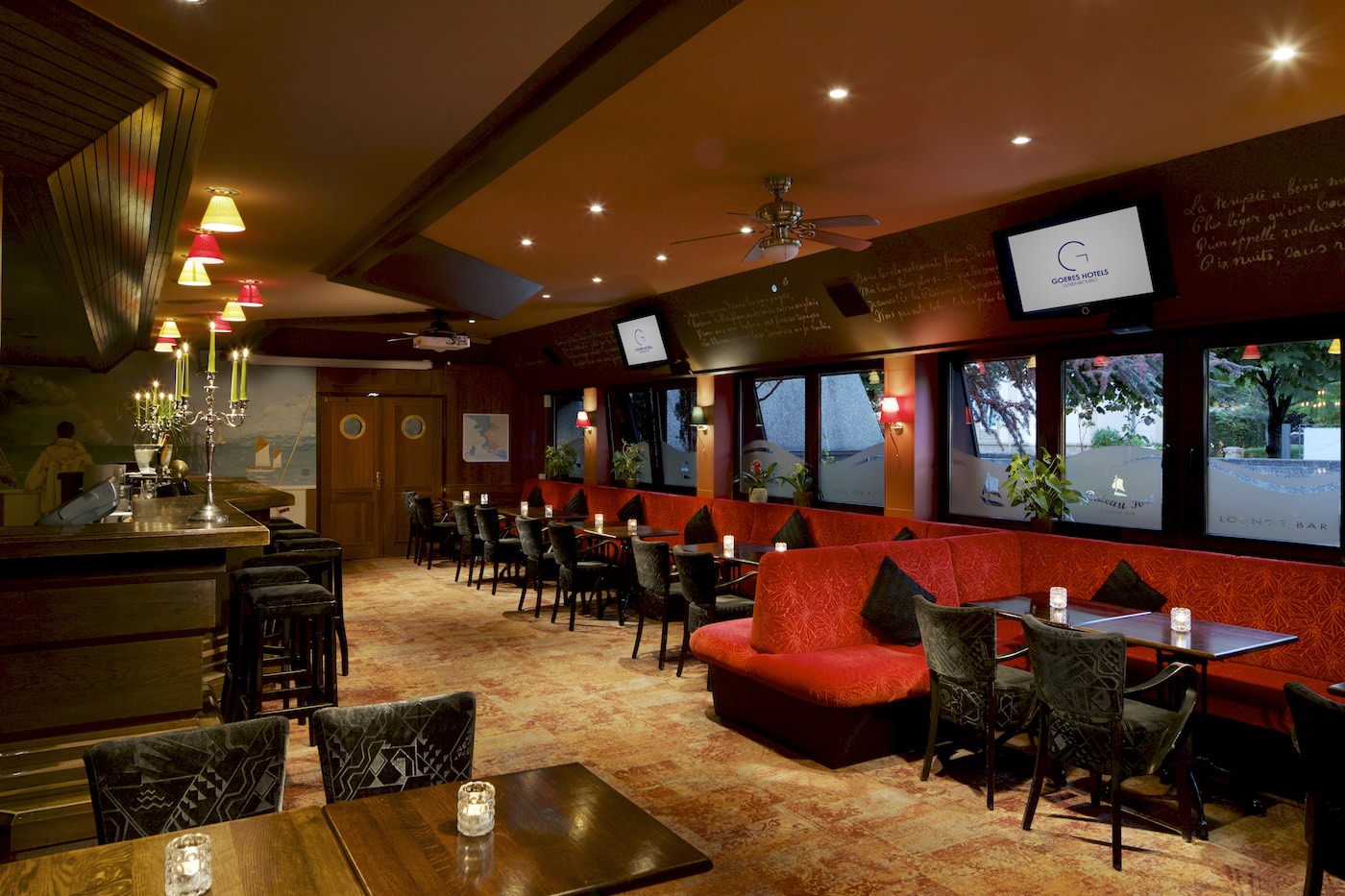 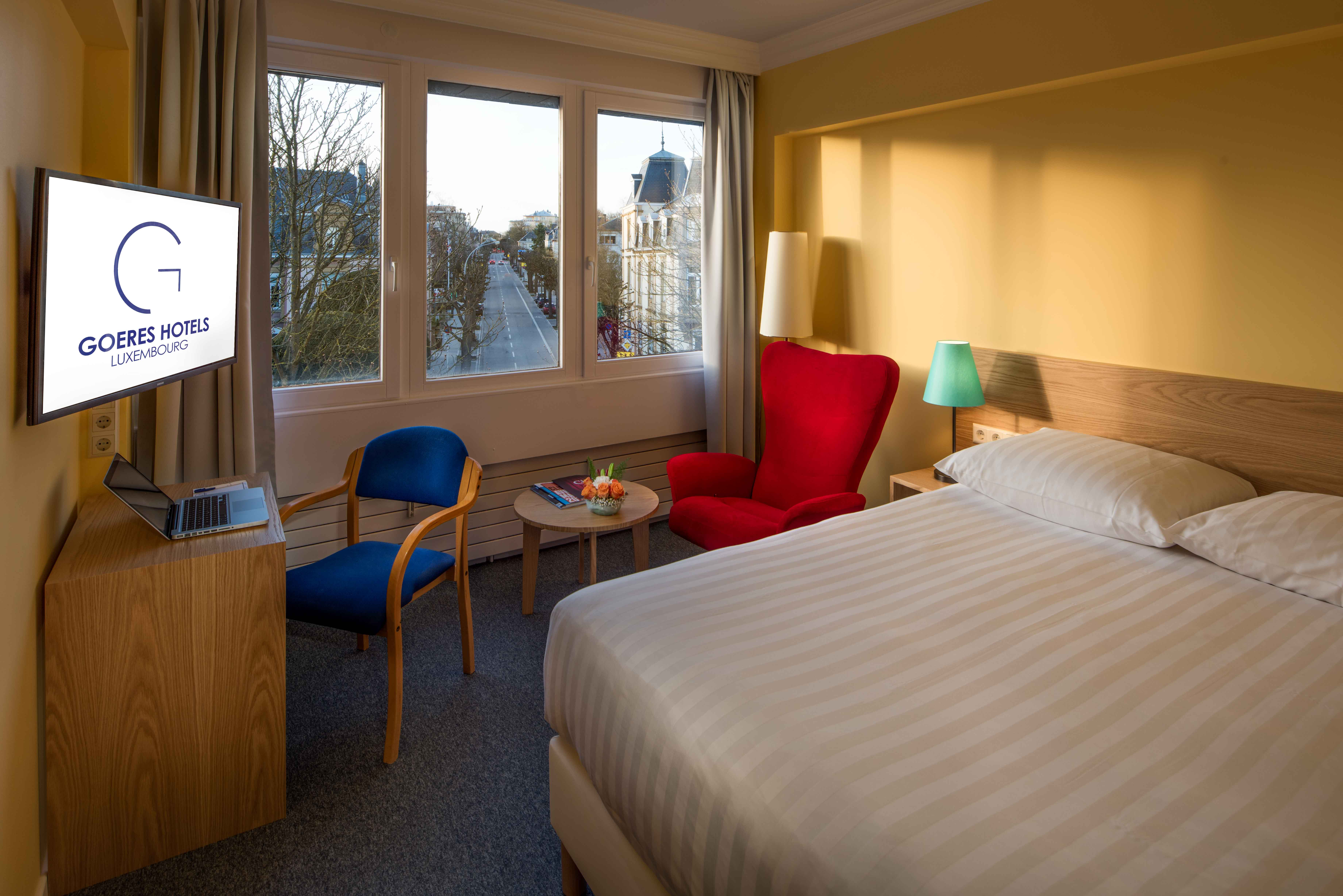 We are looking forward to hosting old and new friends from all over Europe
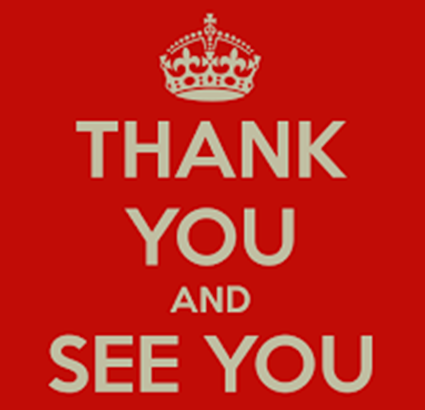 at MEGA2019